THE COUNTRY REPORT: THE GLOBE PROGAMME IN SRI LANKA
GLOBE Asia Pacific Regional Meeting

Damayanthi Balasuriya
Former Country Coordinator
GLOBE Programme
Sri Lanka
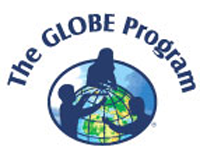 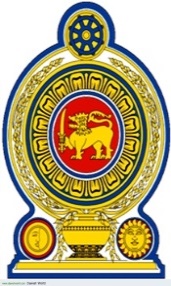 Profile
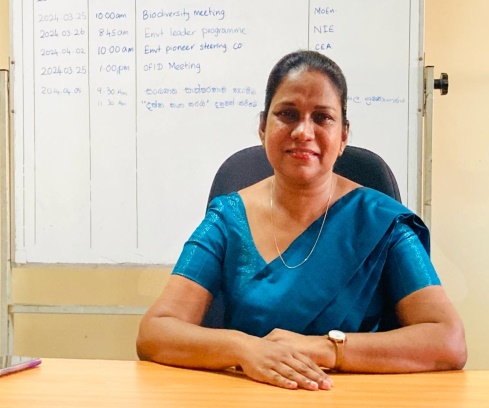 Name 		: Dilrukshika Hettiarachchi
Function 	: Country Coordinator, Sri Lanka
Organization 	: Ministry of Education
E mail 		: hiddhettiarachchi@gmail.com
Telephone No: 094 112177379/ 094 718329917
WhatsApp 	: 094 718329917
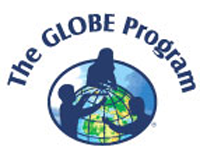 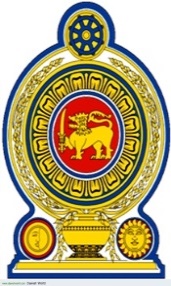 Cooperating Organizations
Provincial Departments of Education (9)
 Central Environment Authority
 Government Universities
 Funded by: General Education Modernization Project (GEMP), Government of Sri Lanka
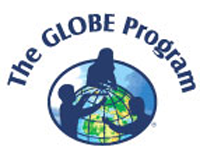 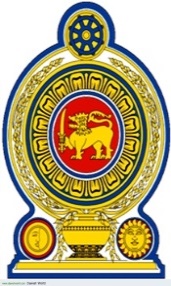 Community122 schools and 161 teachers
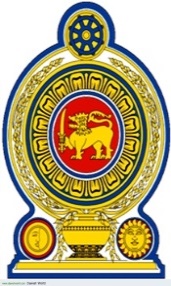 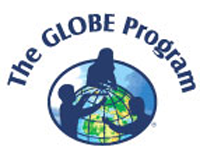 GLOBE Protocols Used In Sri Lanka
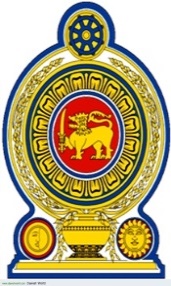 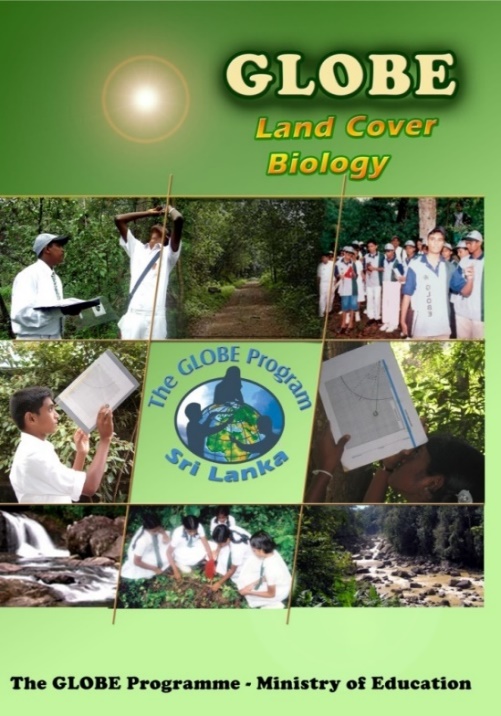 Atmosphere
Hydrosphere
Pedosphere
Biosphere
Research
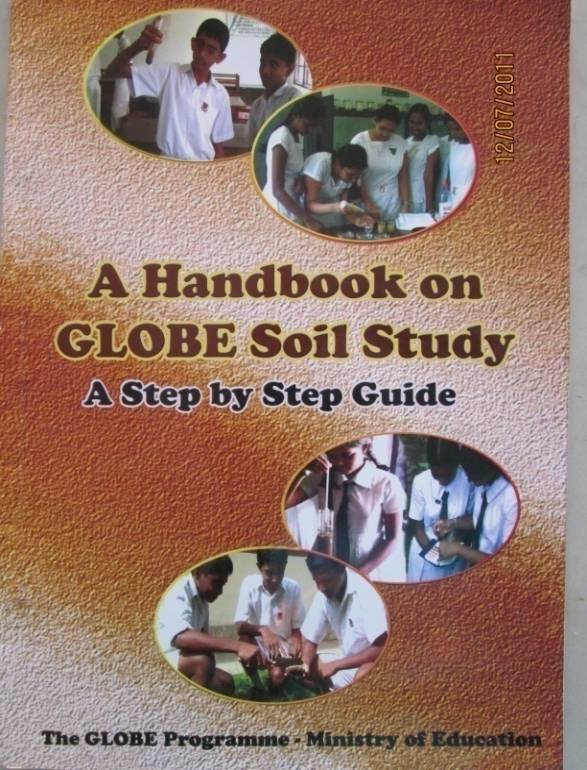 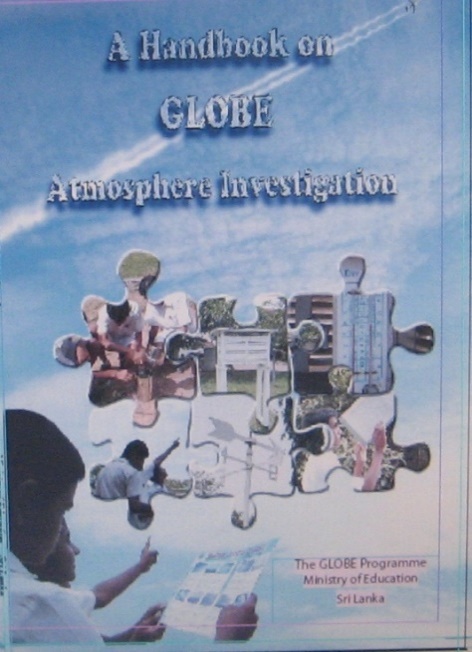 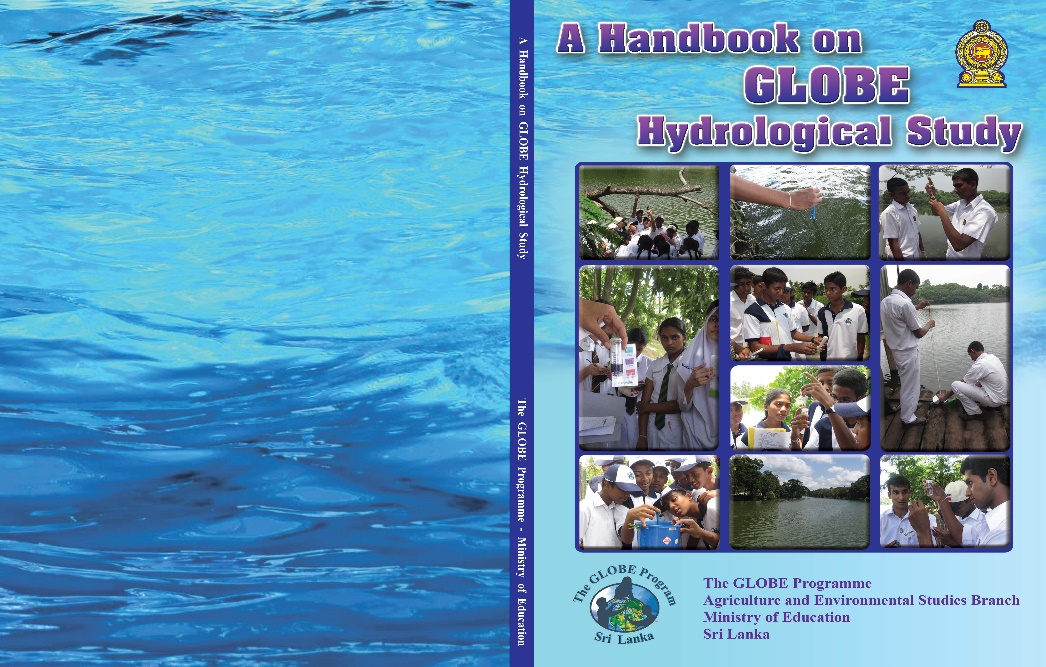 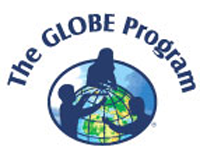 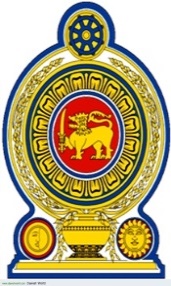 GLOBE Activities in Sri Lanka
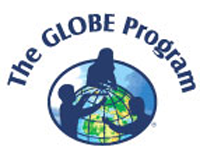 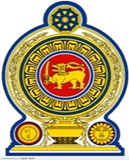 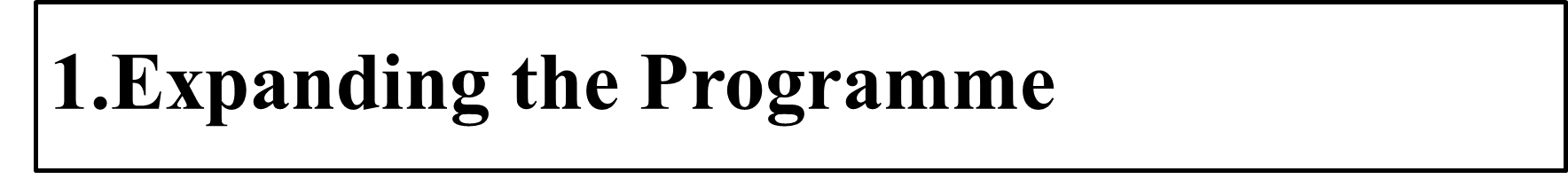 Online and onsite Student training programmes
Online and onsite teacher training programmes
Capacity building workshops for teachers on student research projects
Education officer training and awareness  programmes
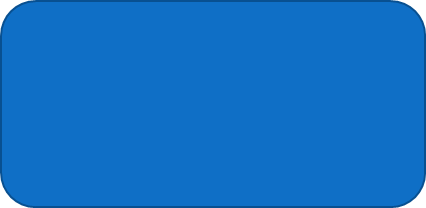 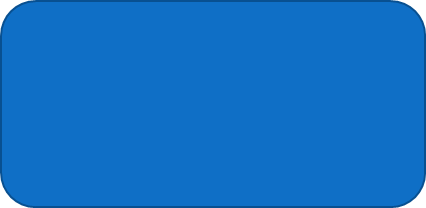 Refresher Training for the GLOBE Teachers 

Beginner Training for the newly appointed GLOBE Teachers
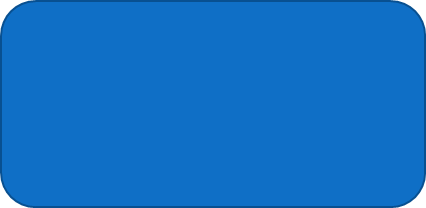 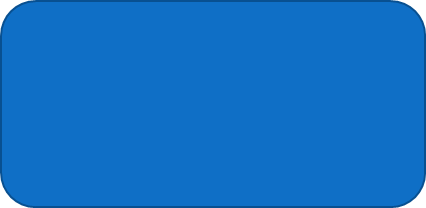 Research on 	Atmosphere 	Hydrosphere	Pedosphere 	Biosphere
	Earth as a 	System
Protocols:-	Atmosphere 	Hydrosphere	Pedosphere 	Biosphere
Protocols:-	Atmosphere 	Hydrosphere	Pedosphere 	Biosphere
	Research
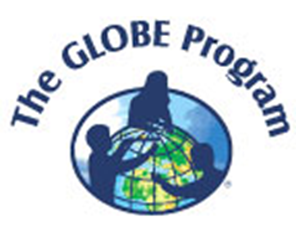 2. Quality Improvement of the Programme
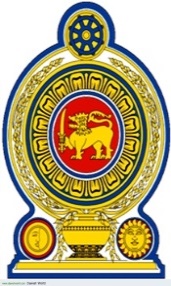 Appointing provincial and zonal monitoring officers to monitor the GLOBE programme 
Student project evaluation programmes under the Sustainable Development Programme
Environmental pioneer programme
Green Schools programme
Tree planting programmes
School farms programme
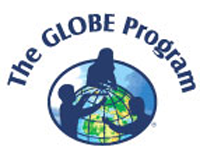 Pedosphere
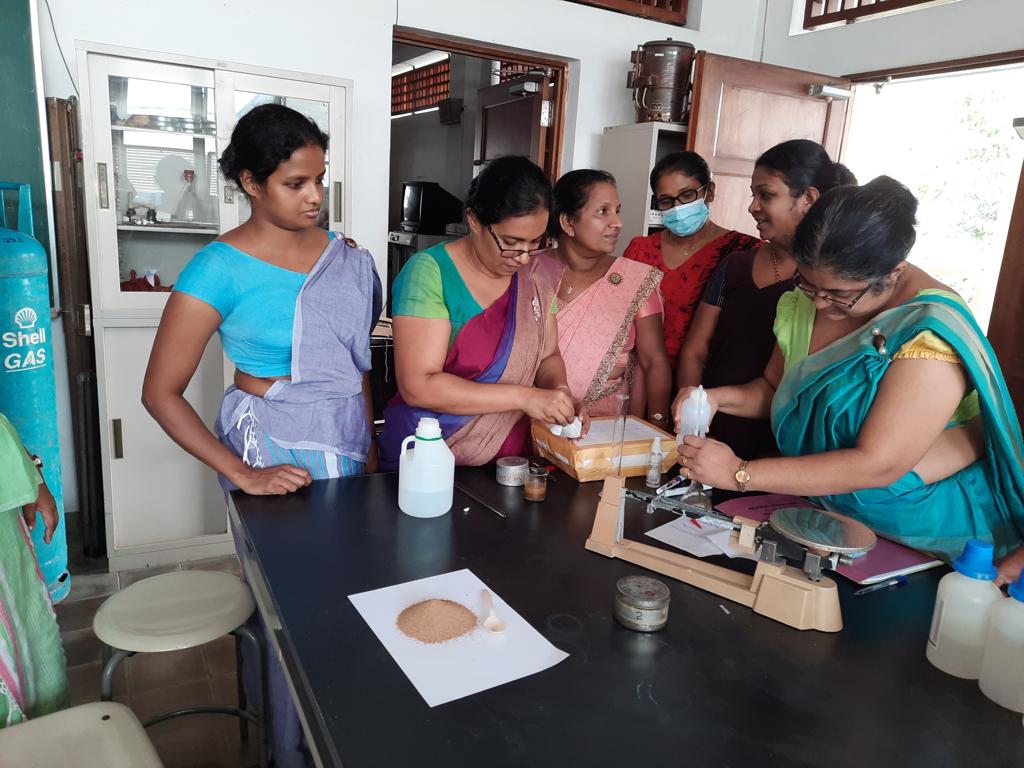 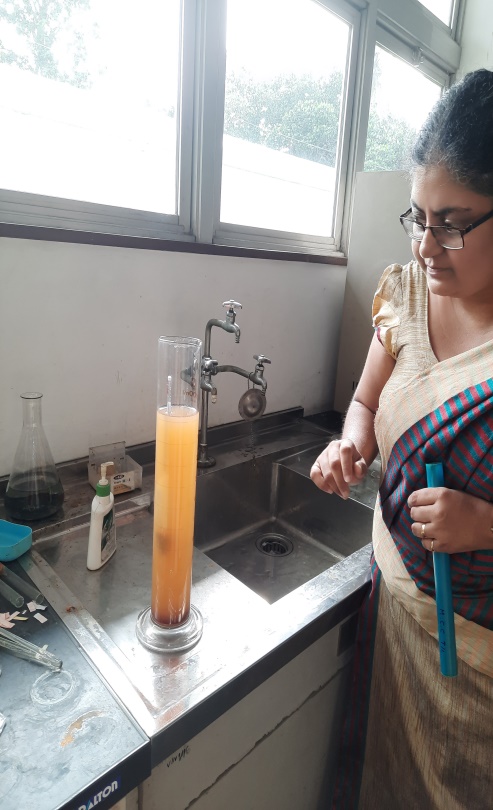 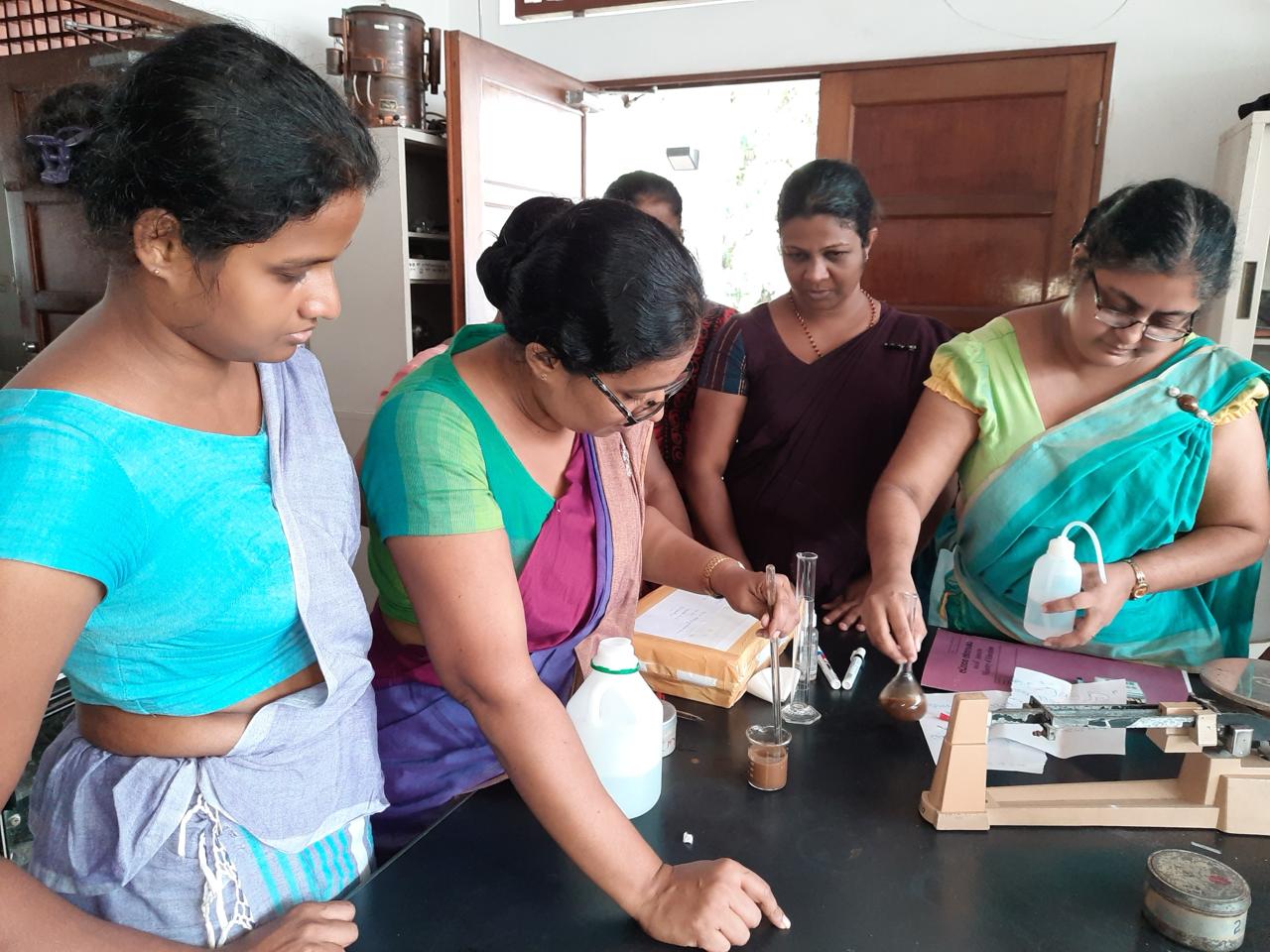 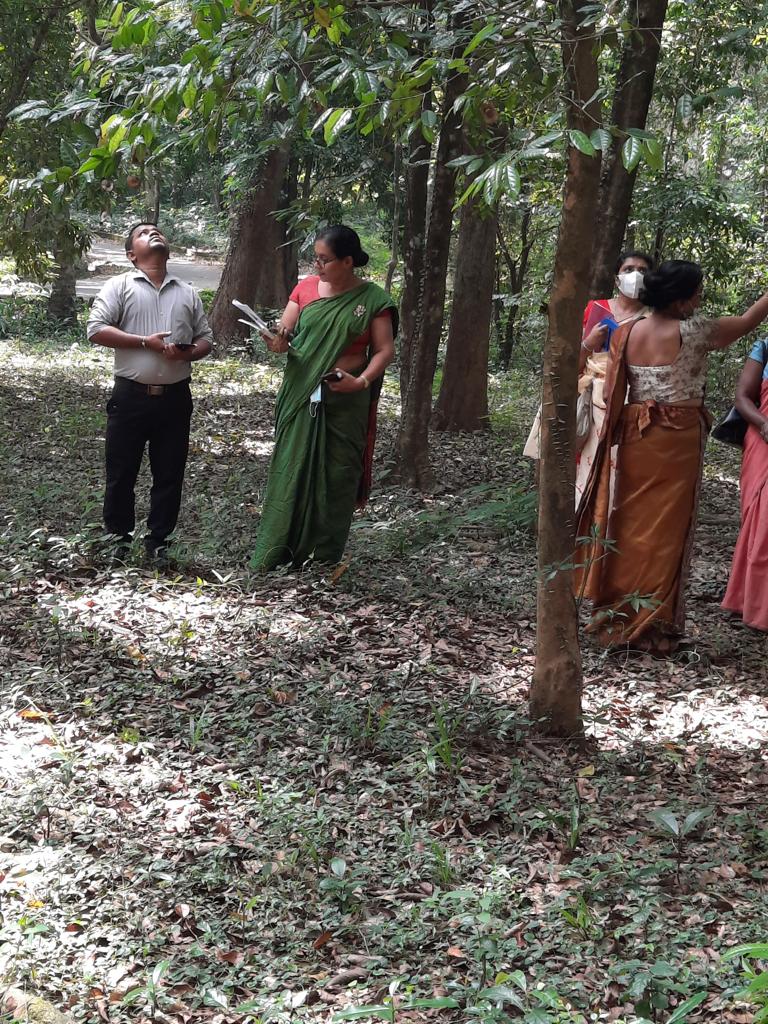 Biosphere
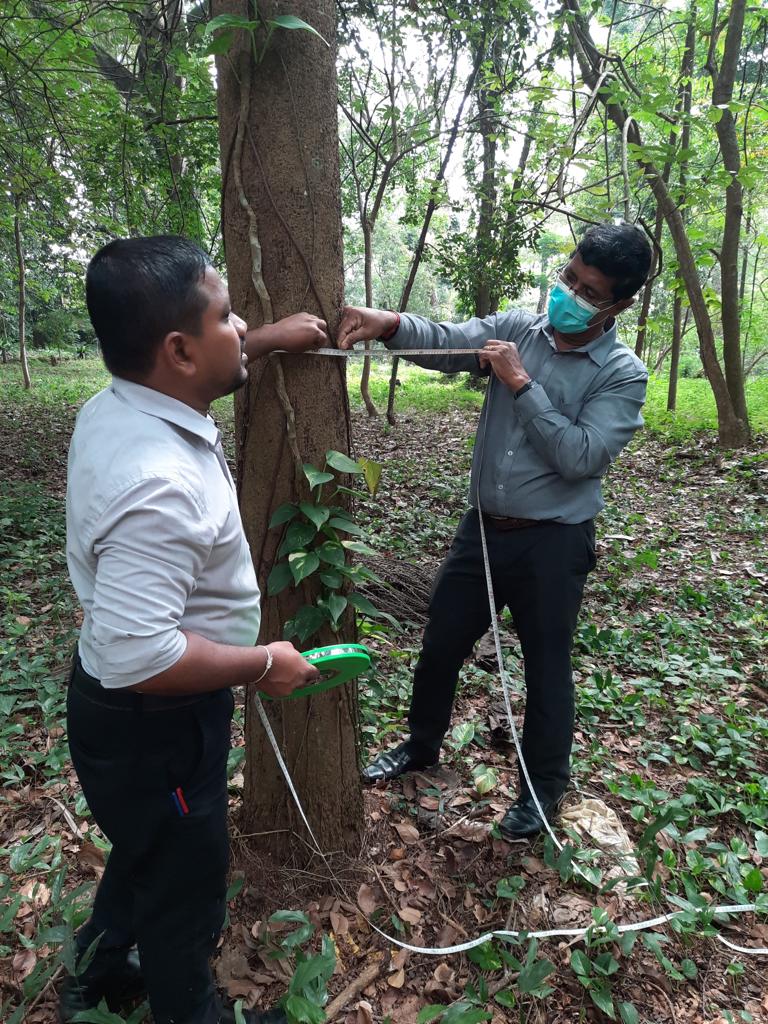 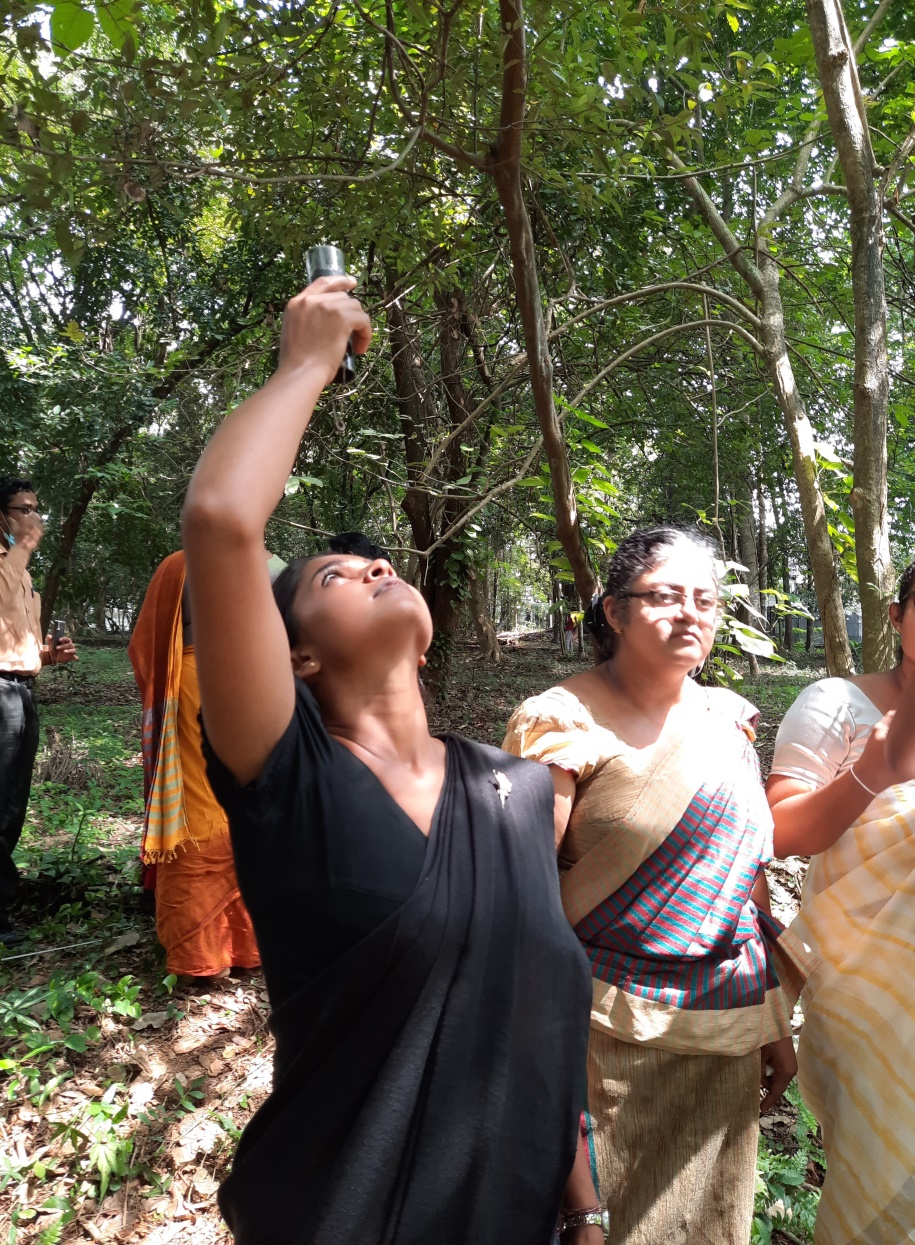 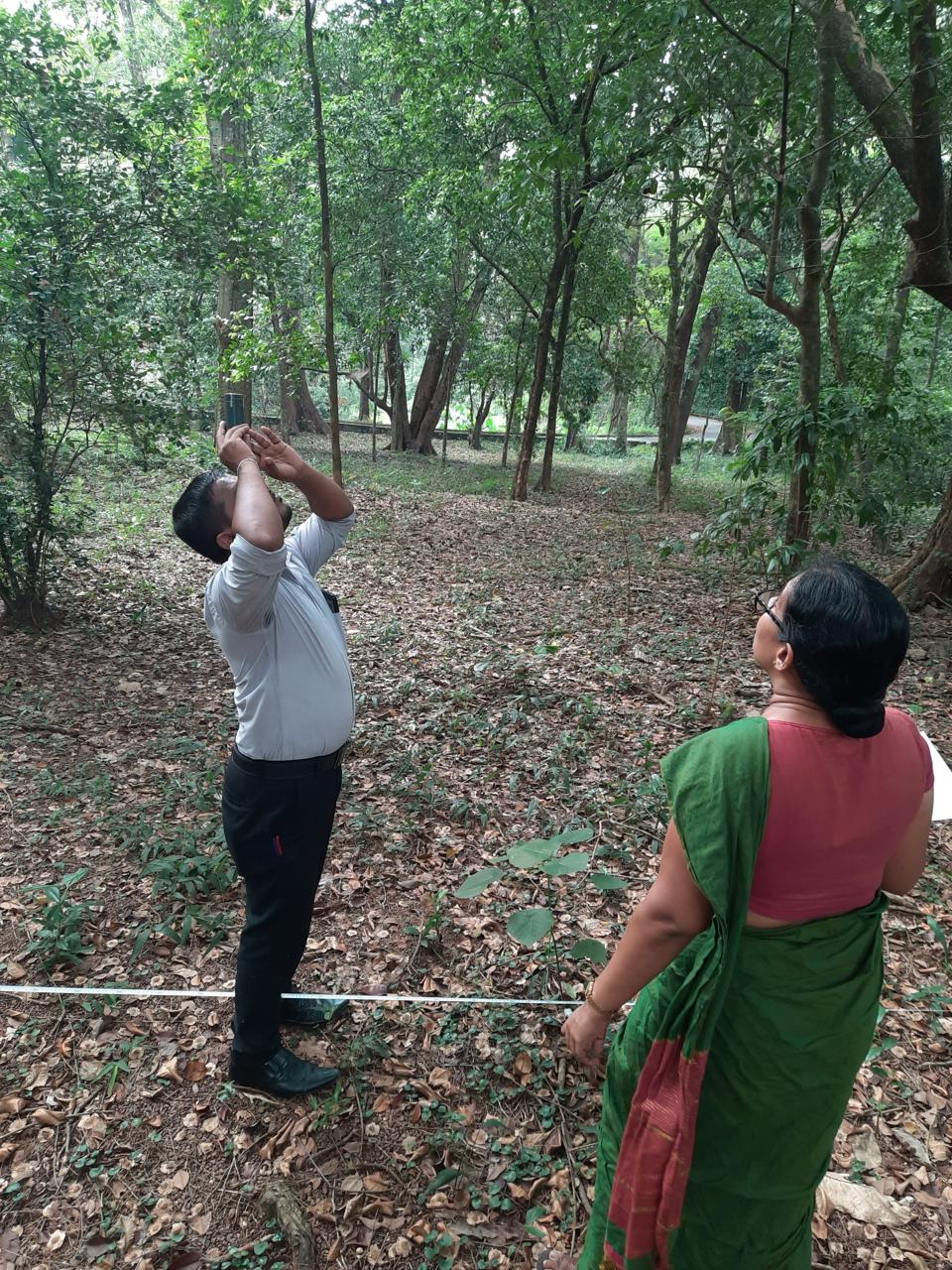 Atmosphere
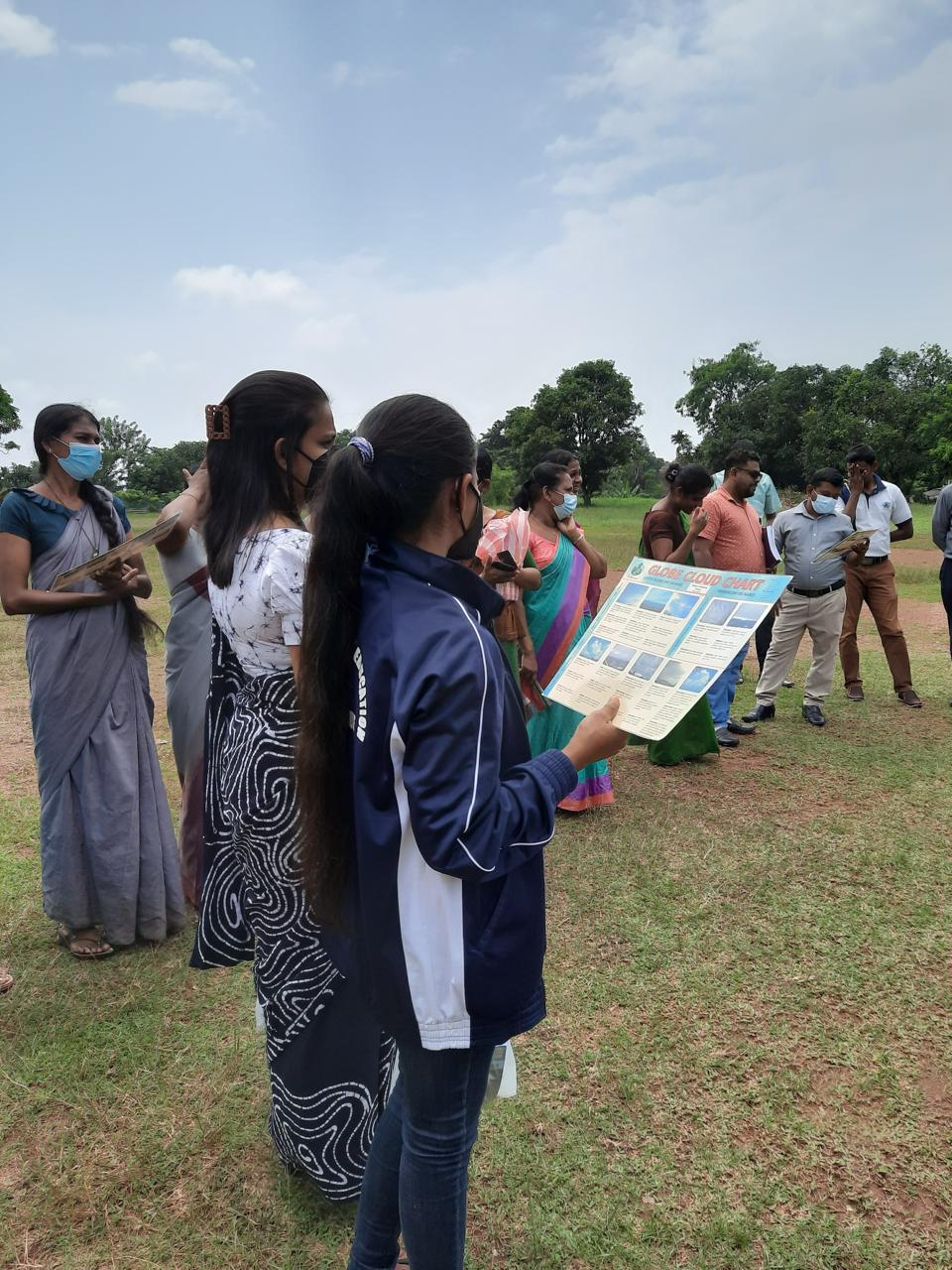 At National Institute of Education, Maharagama, Colombo
Hydrological Protocol In Parallel with World WatER DAY 2024
Hydrological Protocols IN PARALLEL WITH WORLD WATER DAY
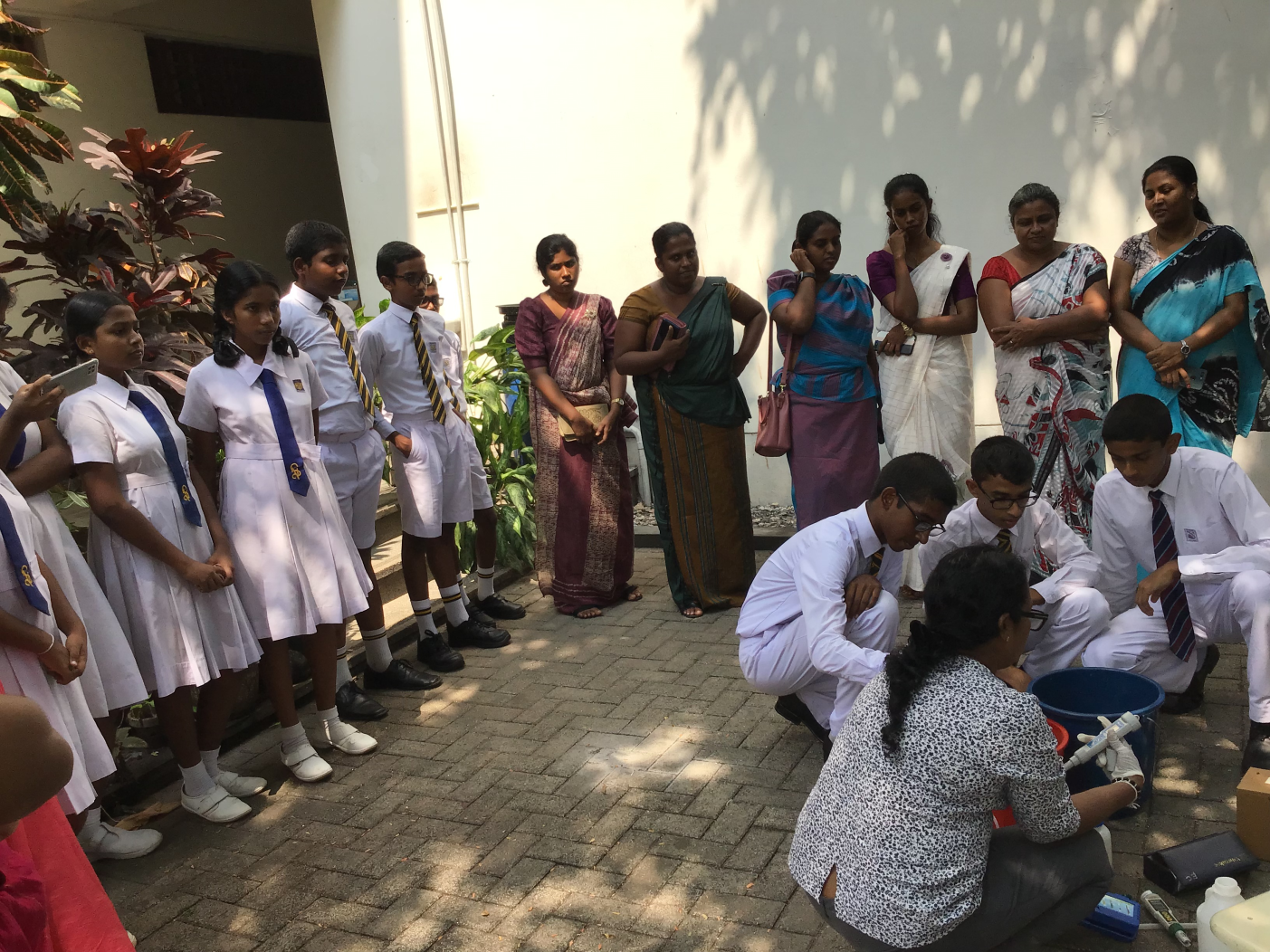 Continued…..
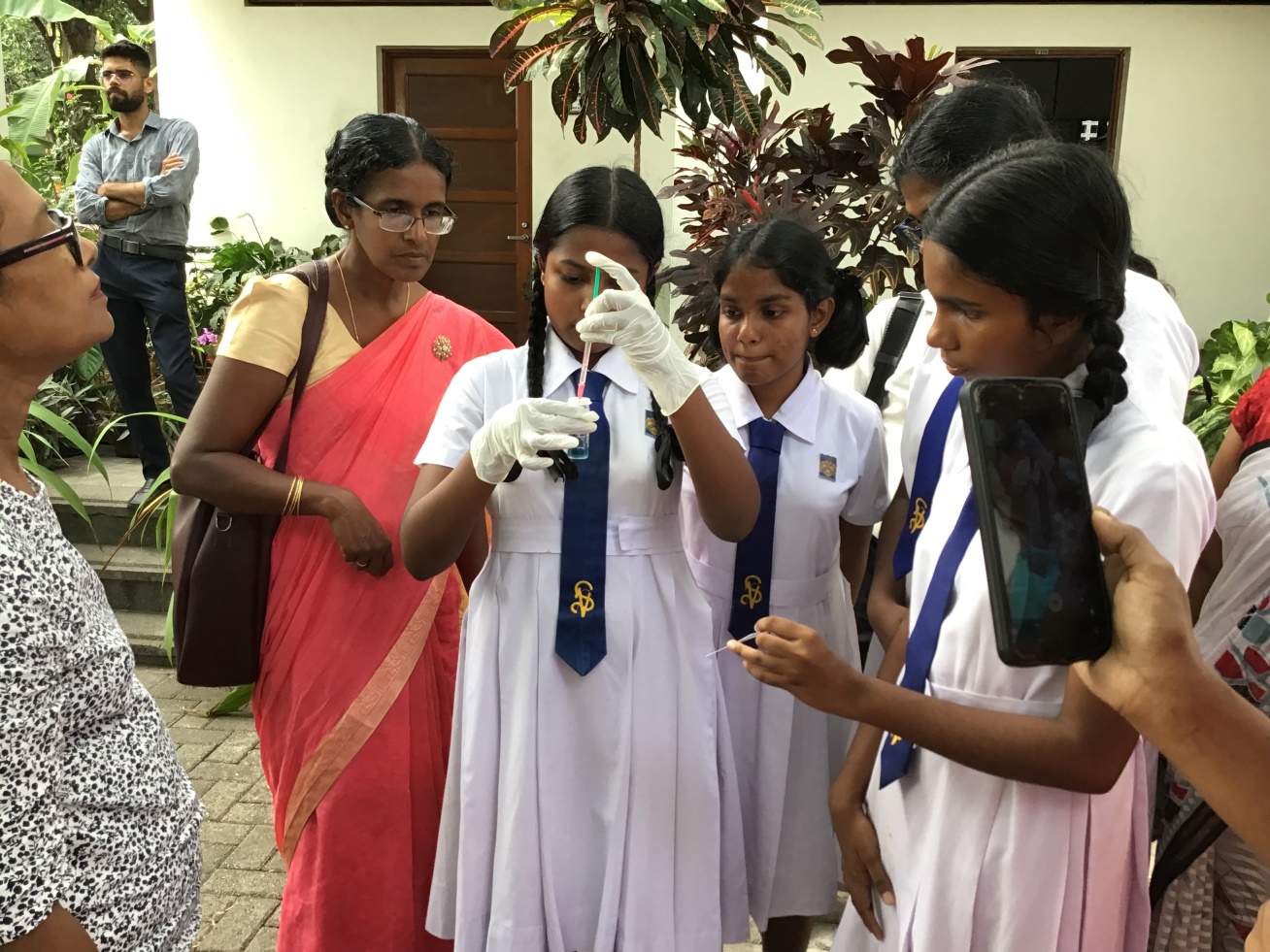 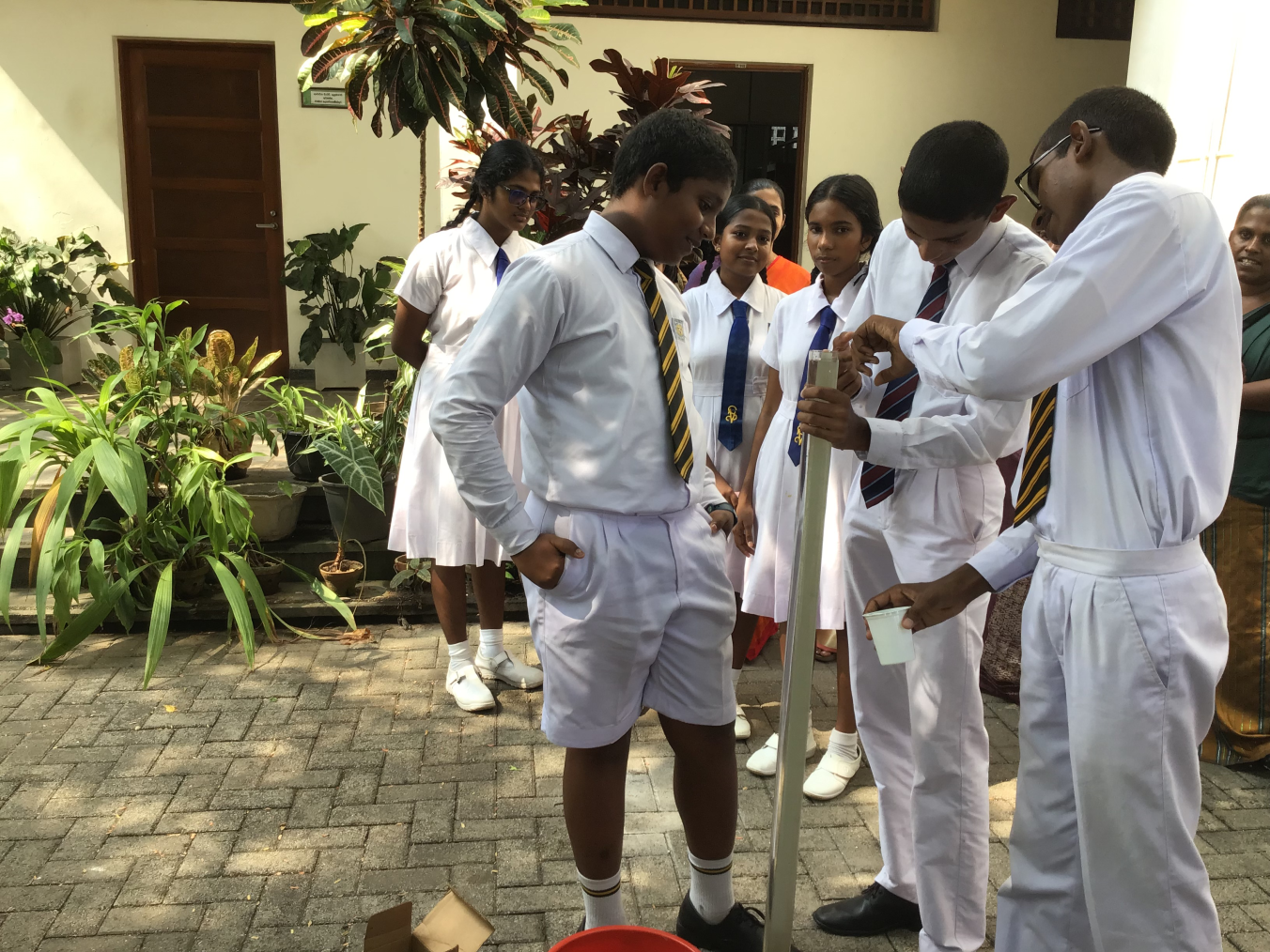 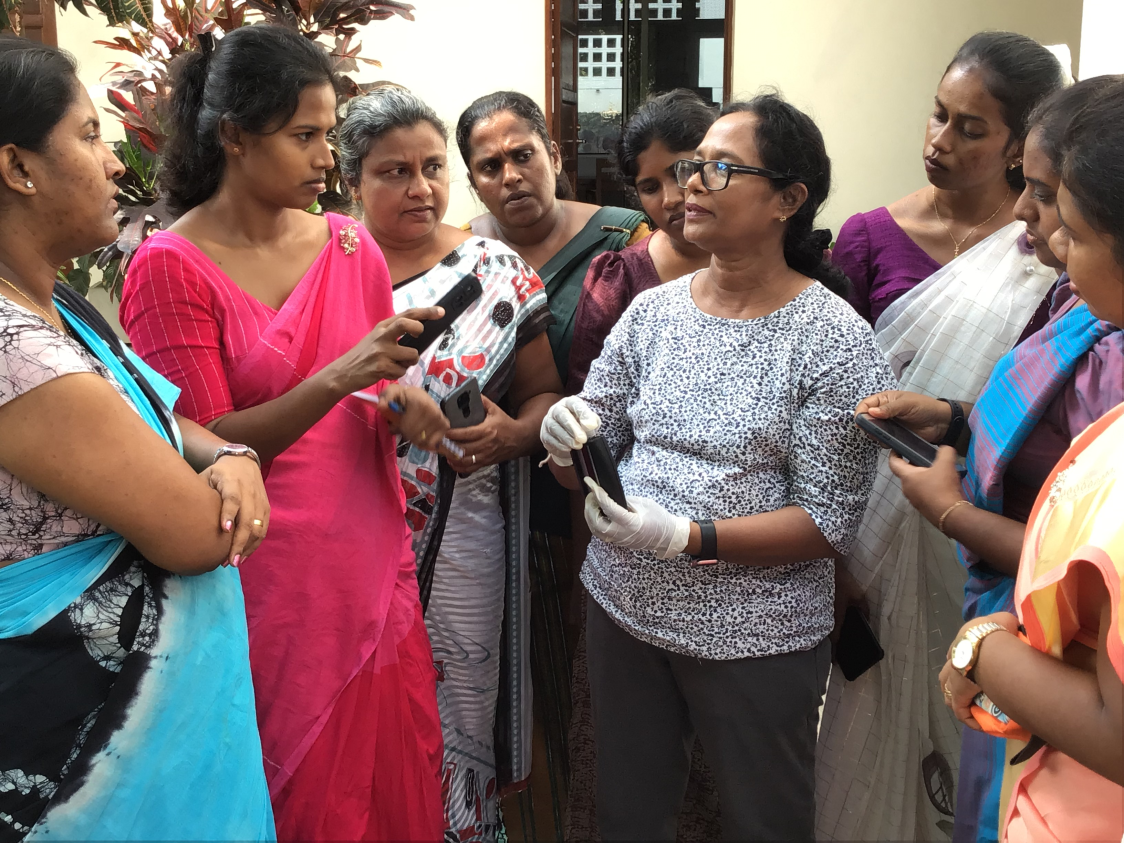 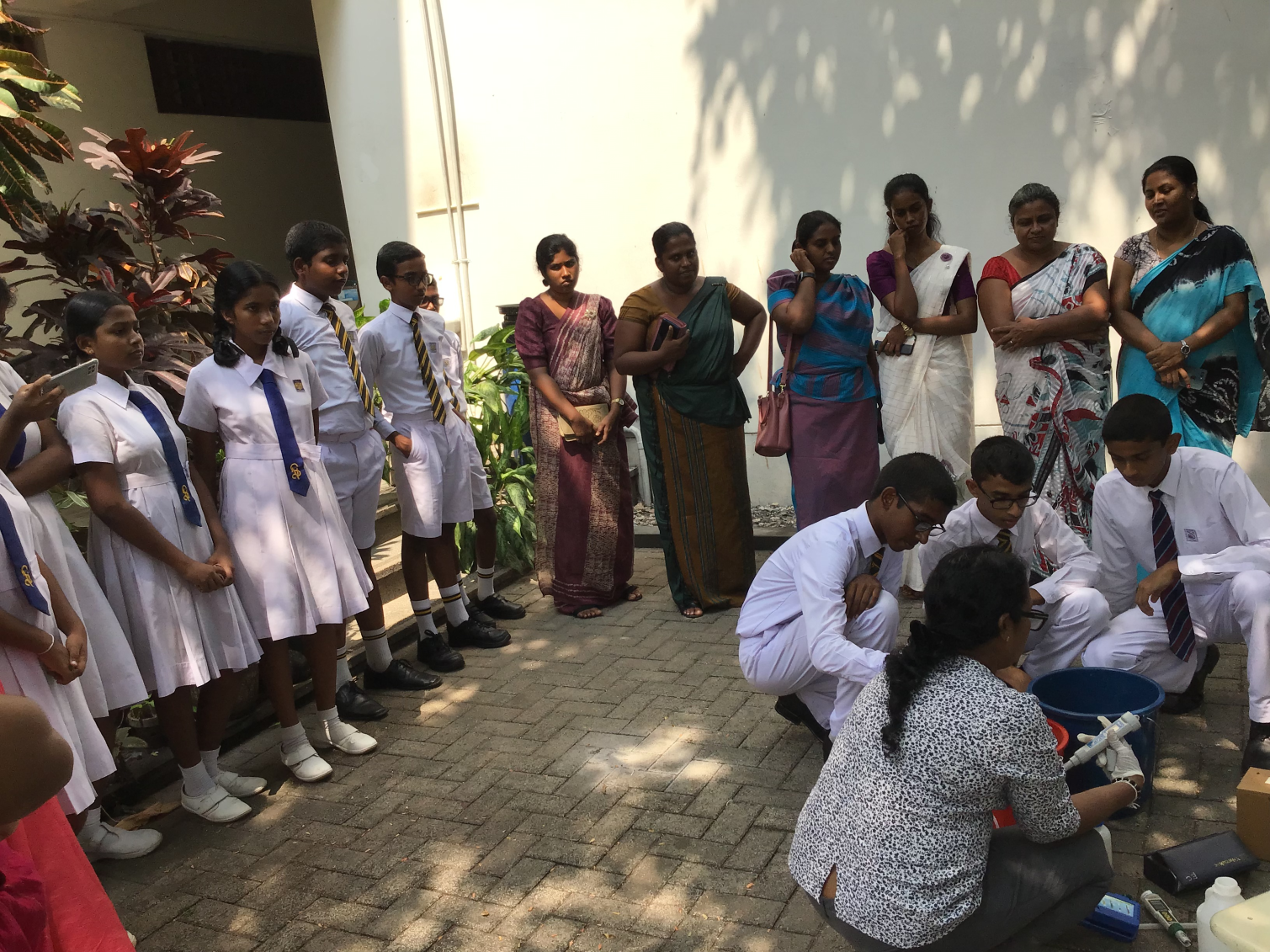 Mosquito Protocol
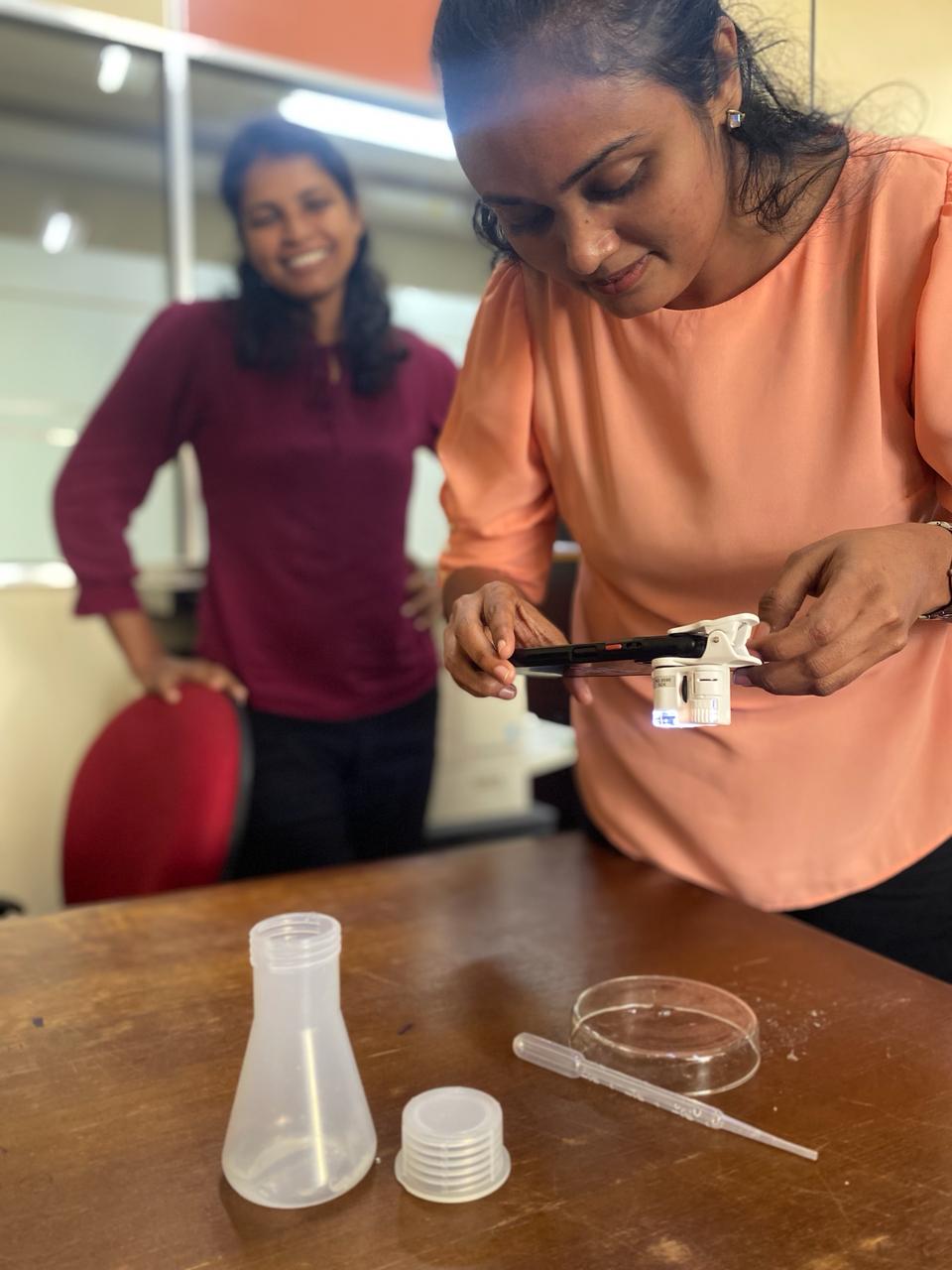 StUDENT Research
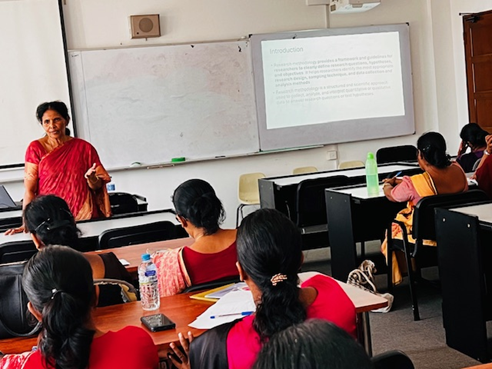 Wetland day Students Presentations
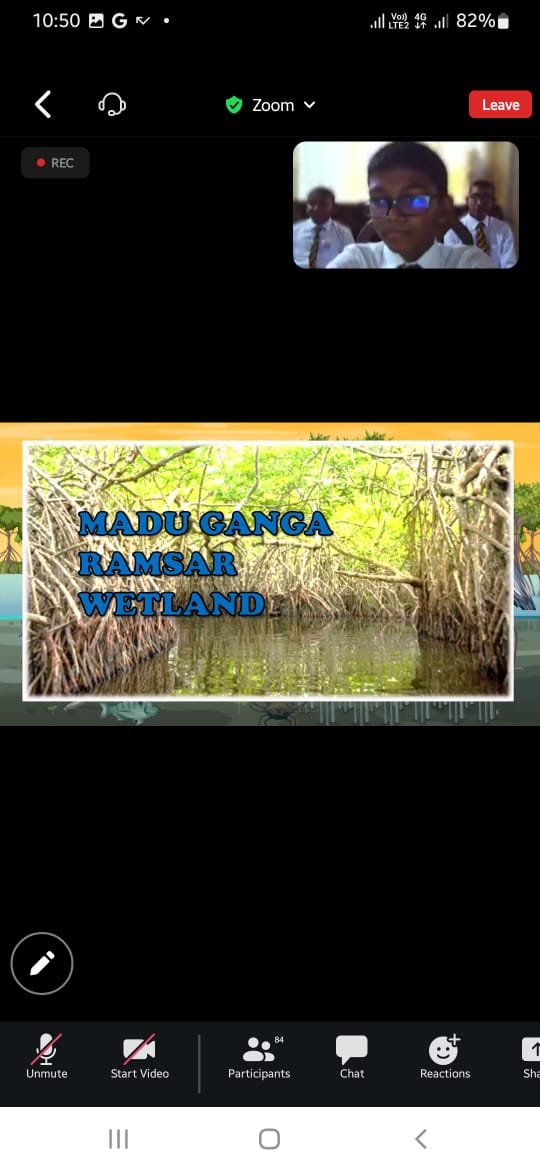 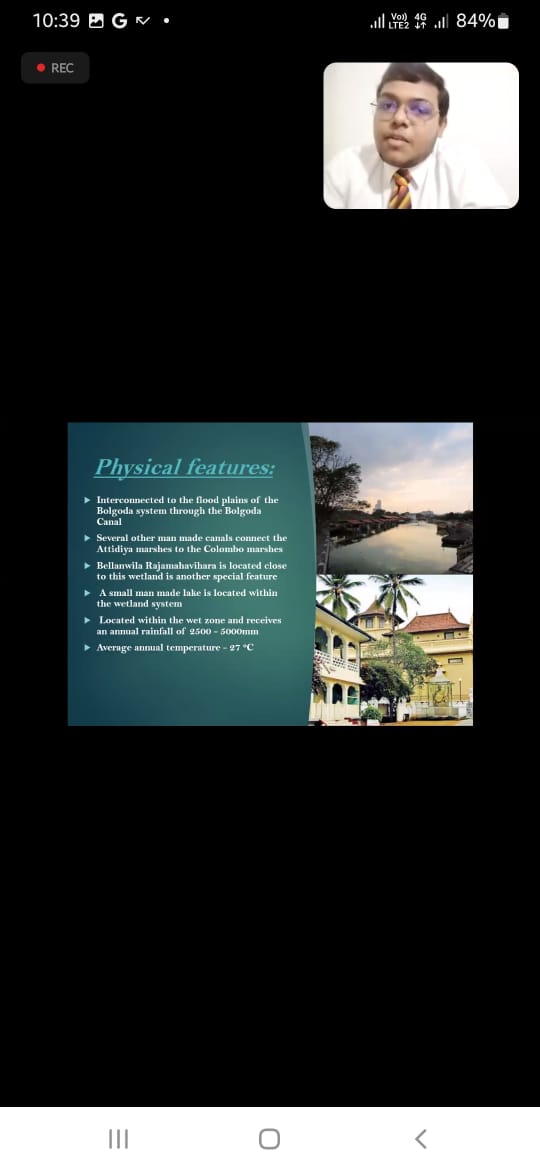 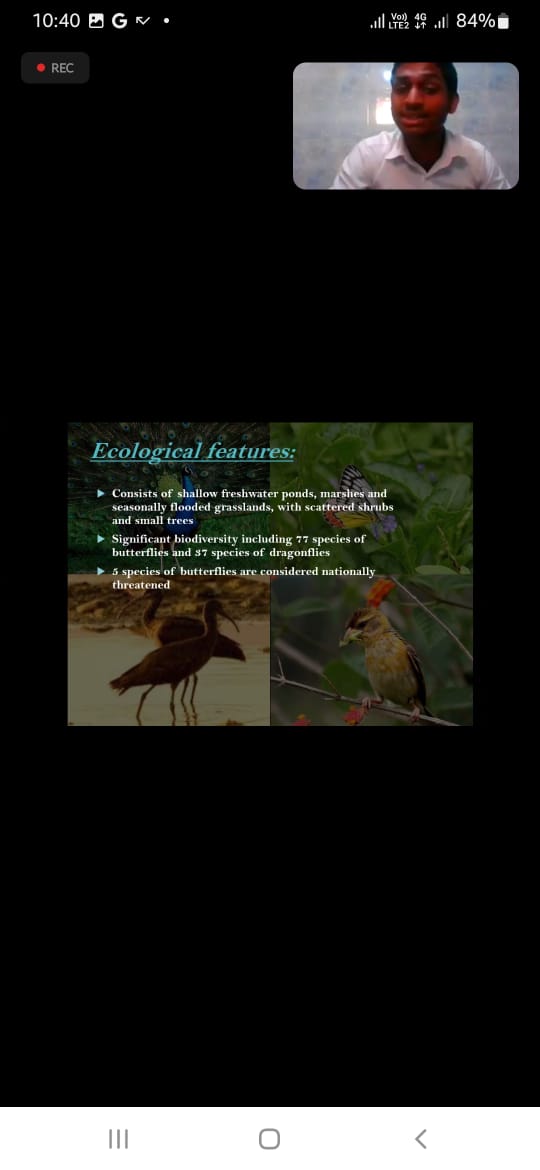 Continued….
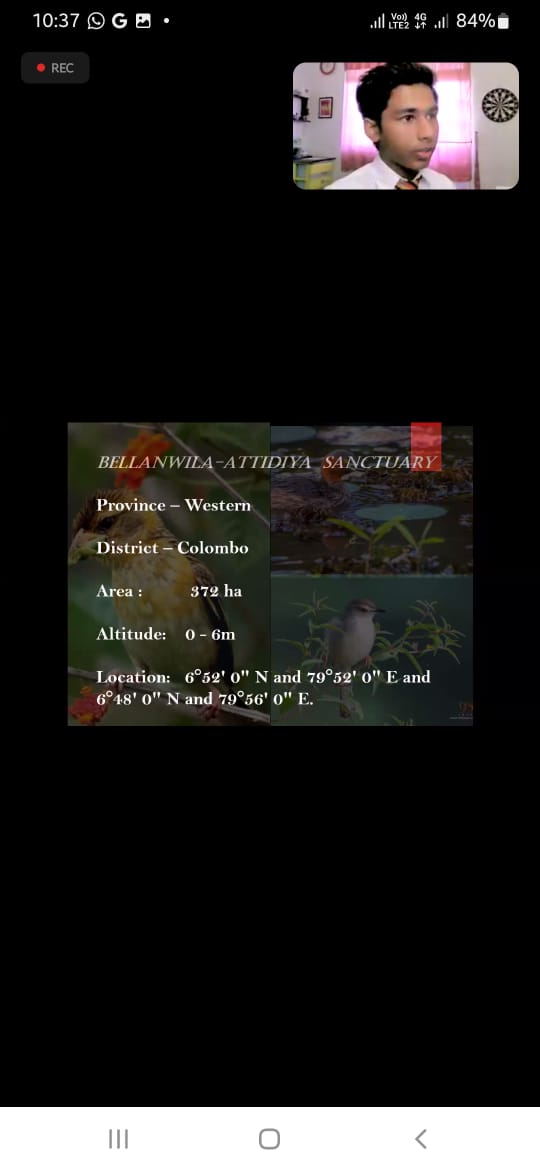 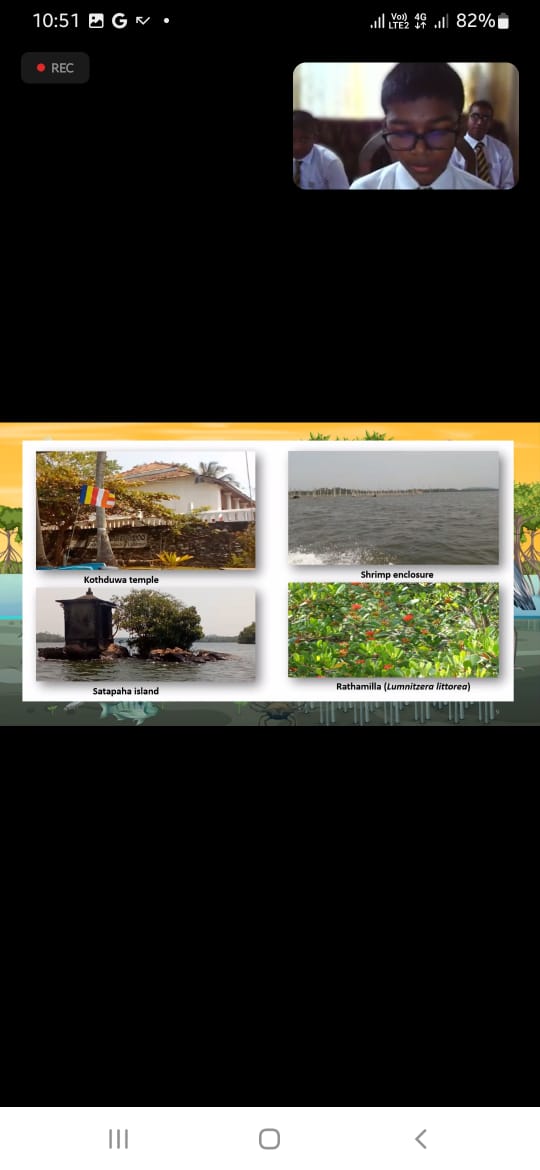 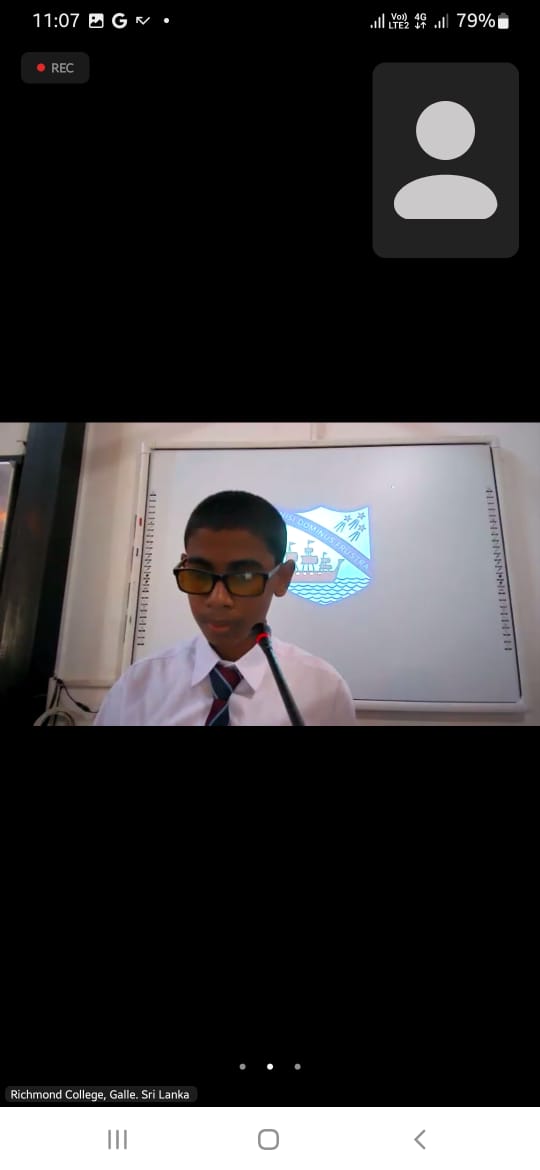 Challenges
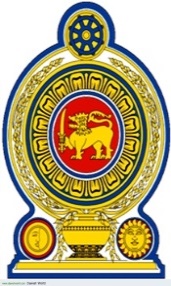 Economic crisis in Sri Lanka
Lack/limitation of internet facilities for data entry
Increased charges for internet facilities
Lack/ limitation of capital allocation to purchase equipment 
Outdated existing equipment
Difficult to allocate extra time within school hours to conduct GLOBE protocols
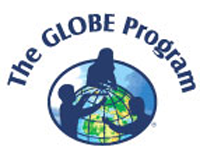 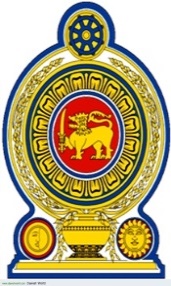 Way Forward
Provide GLOBE equipment to schools
Strengthen GLOBE Societies/clubs in schools
Motivate teachers and students by appreciation 
Continuation of student research  project evaluation programme
Conduct national GLOBE learning expedition
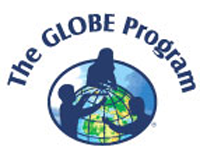 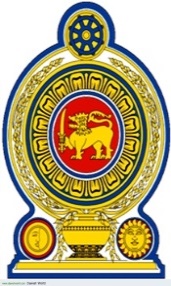 Way Forward
Introduce elementary GLOBE for primary students
Expand student project work through the Environmental Pioneer and Green School programmes 
Commemoration of special Environmental days with GLOBE teachers & students. Ex. Wetland Day, Water Day, Environment Day, Earth Day etc. 
Contribution of regional collaborative projects
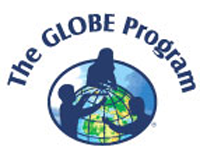 STAFF
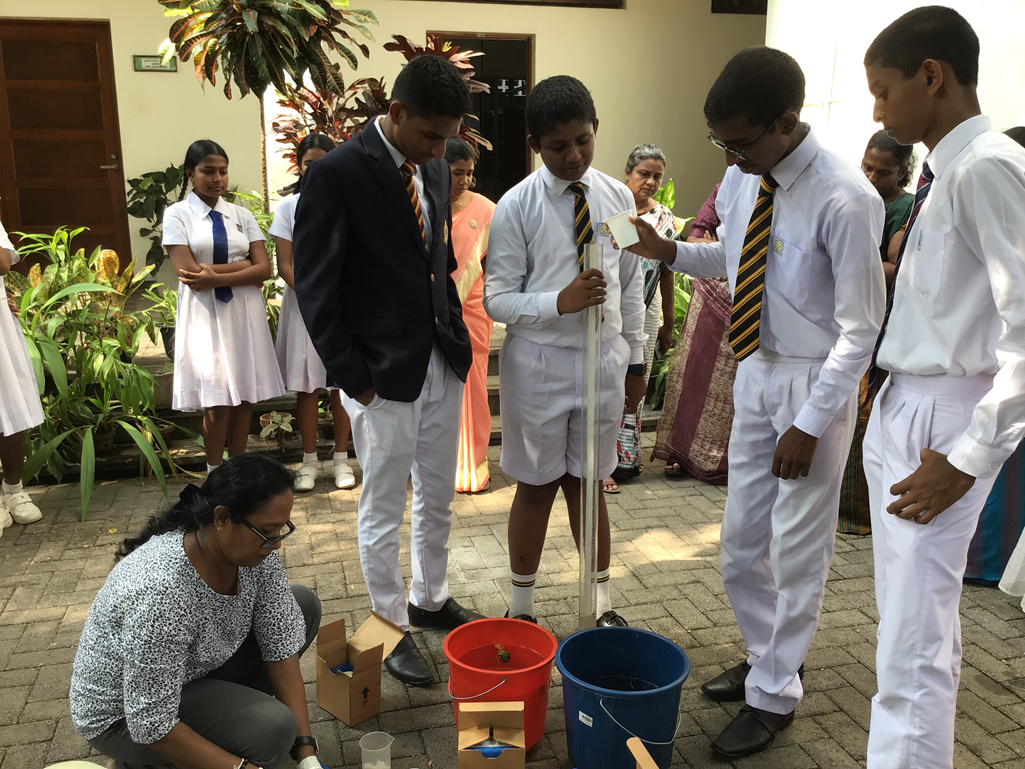 Thank You